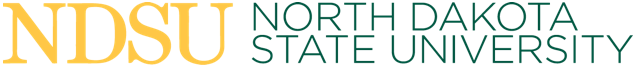 Mechanical Engineering MAJOR MAP
BACHELOR OF SCIENCE (B.S.)
1ST YEAR
2ND YEAR
3RD YEAR
4TH OR FINAL YEAR
Where could I go after graduation?
Navigate
COURSEWORK
Mechanical Engineering; Three Technical Electives
English; Mechanical Engineering; Electrical Engineering; Engineering Ethics/Social Responsibility; Two Technical Electives
University Studies; Math; English; Chemistry; Mechanical Engineering; Humanities/Social Science Elective; Wellness Elective 
Curriculum Guide
Math; Physics; Communication; Mechanical Engineering; Industrial/Manufacturing Engineering; Humanities/ Fine Arts Elective
Acoustics
Aviation and aircraft 
     management
Automotives
Biomechanics
Biomedical technology
Business and management
Communications
Construction
Economics
Education
Electrical services
Environmental sustainability
Industrial engineering
Information technology
International development
Manufacturing
Materials engineering
Market data analysis
Medicine
Metallurgical engineering
Nuclear engineering
Occupational health and safety
Product design
Renewable resources &   
      sustainability
Research analysis
Robotics
Sound engineering 
Structural analysis
Transportation
Quality assurance
Ventilation

*Some careers may require additional training
DEVELOP SKILLS THROUGH EXPERIENCE
Investigate requirements for full-time jobs or other opportunities related to careers of interest.
Stay during the summer as an assistant to a faculty member or apply for student research opportunities.
Consider an on- or off-campus job to expand experience.
Consider an on-campus job in an area of interest. Explore student organizations to join, aligned with career direction. See NDSU Clubs Directory for ideas.
Take more responsibility within clubs or co-curricular activities.
Assess experience you’re lacking and fill in gaps with volunteering, clubs, internships..
Consider applying for a summer job or internship between your 3rd and 4th year.
SEEK OUT CONNECTIONS
Get involved with the student chapter of the American Society of Mechanical Engineers (ASME).
Consider joining professional associations such as ASME.
Do some targeted networking with alumni working in careers of interest by joining engineering groups on LinkedIn.
Consider volunteering with a community organization related to engineering. The NDSU Volunteer Network can help you find opportunities.
CONSIDER A SUMMER JOB OR INTERNSHIP
Join groups on LinkedIn reflecting specific careers or topics of interest in Mechanical Engineering.
Start or continue volunteering with organizations related to engineering
UNDERSTAND BROADER PERSPECTIVES
Prepare for work or studies in a foreign country and research possible visa regulations.
Visit the Study Abroad office to explore potential overseas study options.
Study or intern abroad, if relevant.
Start thinking about where you would like to study or intern abroad if this is an interest. Talk with a Peer Mentor in the Study Abroad Office.
Build your intercultural competence by getting involved with other cultures or by improving your language skills.
Submit application for abroad opportunity, if relevant.
GO! BUILD YOUR FUTURE
Apply for jobs, graduate school, or additional training. Get help from the Career Center with job searching, resumes, letters, interviews, grad school apps, etc.
Begin to streamline your career focus area. Research education and experience requirements for careers of interest. If needed, prepare to take a graduate school test.
Explore different careers areas  by engaging with the Mechanical Engineering Dept., Career Center, connecting with alumni on LinkedIn, and attending Engineering Expos.
Struggling with career or program decisions? Go to orientation sessions, visit with Academic Advising, visit with the Career Center, and attend Career Fairs during the year.
Last Updated: 12.19.2017